I Can Smell, Taste and Touch
Week 8
Power Point Presentation by
CHERRIE ANN A. DELA CRUZ
I have a mouth, teeth, lips and tongue. These help me speak and eat.
DAY 3
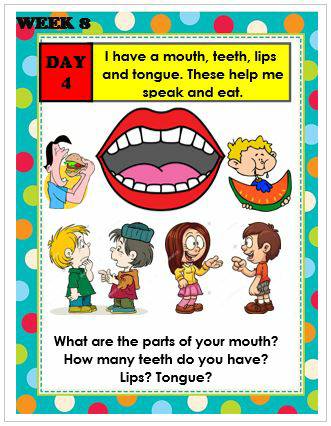 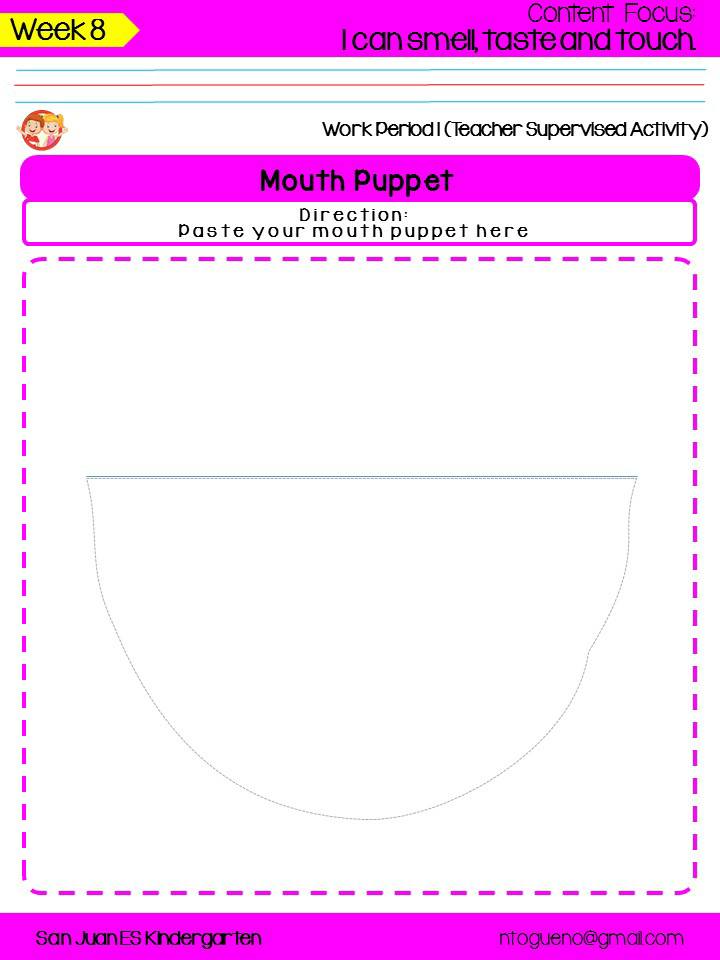 Mouth Puppet
Picture Puzzles
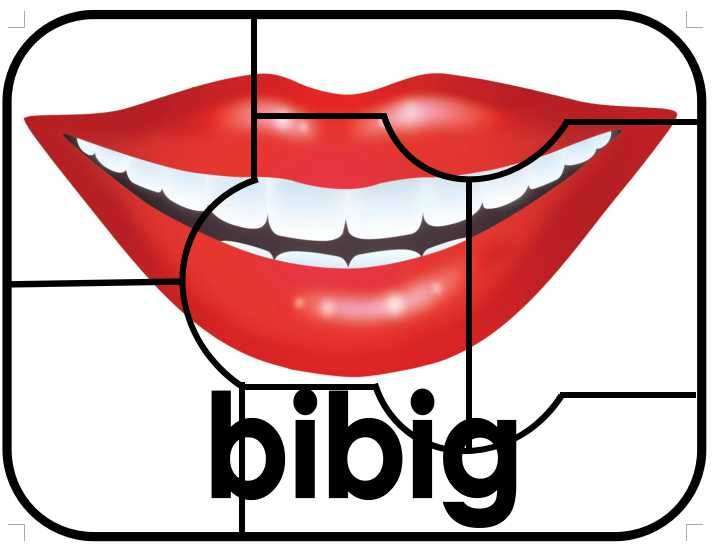 Tula: Ang Aking Bibig
Ang aking Bibig
(Likha ni Michille C. Castillon)

Dila kong maliit

Makikita sa aking bibig

Mga ngiping dikit dikit

Sa gilagid nakakabit.

Subuan mo ng pagkain

Ang bibig kong palakain

Malalaman nitong dila

Ang masarap nitong lasa.
Supervised Recess
Story Time:
Ha-Ha-Hatsinggg!
by:  Luis P. Gatmaitan, MD
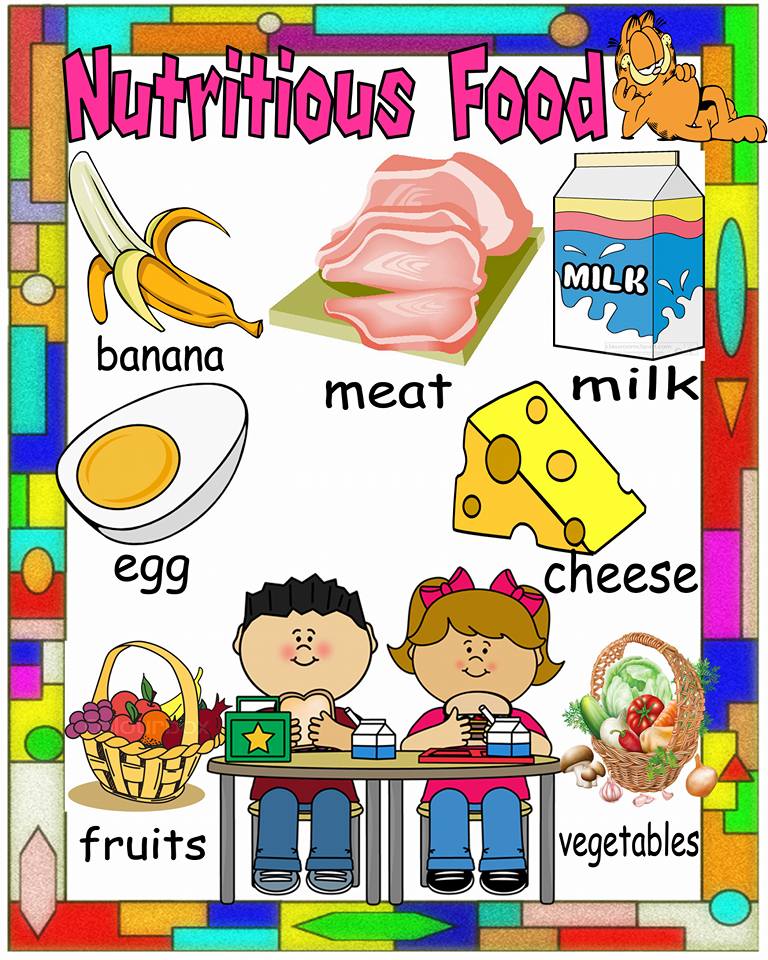 Favorite Food Survey
Find 3
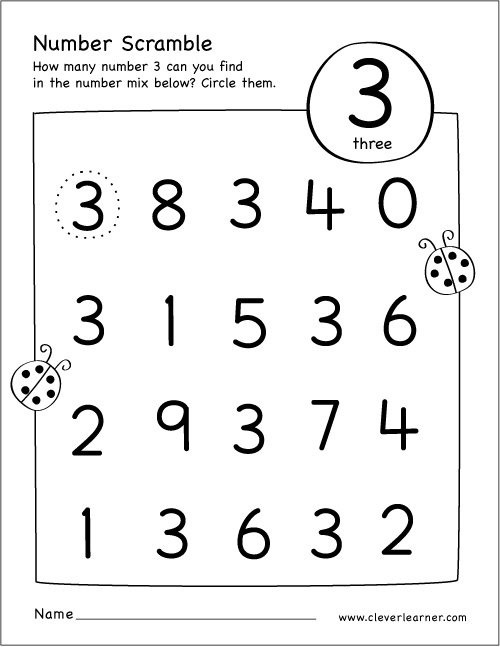 Indoor/Outdoor: Unstructured Free Play
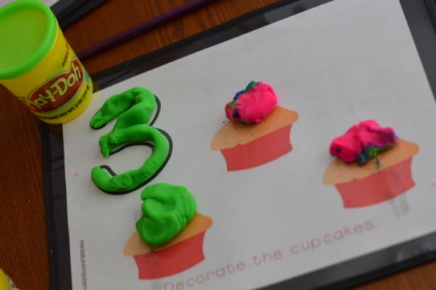 Dismissal Routine